Vitaminy rozpustné v tucích A D E K
Martina Daňková
Martina Gregorová
VITAMINY ÚVOD
VITAMINY- organické látky, které je náš organismus schopen syntetizovat pouze ve velmi omezené míře
Nejsou zdrojem energie ani stavebním materiálem
Přesto nezbytné pro normální funkci organismu
Součást katalyzátorů biochemických reakci 
Proto často nazývány exogenními esenciálními katalyzátory
Tradiční dělení tj. podle rozpustnosti, rozeznáváme dvě skupiny 
Vitaminy rozpustné ve vodě (hydrofilní) tzv. vitaminy skupiny B (vitaminy B-komplexu) a vitamin C
Vitaminy rozpustné v tucích (lipofilní) A D E K
Rezervní kapacita
Doba, pro kterou je potřeba vitaminu kryta rezervami organismu
Vitamin A 1-2 roky, thiamin 4-10 dní
Zásoba v játrech (méně) a v tukové tkání (vázány na triacylglyceroly)
Hypovitaminosa
Nedostatek (deficience) některého z vitaminů
Avitaminosa
Přechodný úplný nedostatek vitaminu, projevující se poruchou některých biochemických procesů
Hypervitaminosa
Nadměrným příjmem lipofilních tiaminů skupiny A a D
Rovněž poruchy některých procesů, až těžká onemocnění
Vitaminy rozpustné v tucích (liposolubilní, hydrofobni)
Vitamin A – RETINOL
Vitamin D – KALCIFEROL
Vitamin E – TOKOFEROL
Vitamin K – FYLOCHINON
Základní charakteristika
Rozpustné v tucích
Pro vstřebání je nutná žluč
Ukládají se v tkáních
V nadbytku mohou být toxické
Základní dělení
PODLE FUNKCE – v organismu působí jako: 
Koenzymy
Antioxidační látky
Hormonálně aktivní látky
[Speaker Notes: Vitaminy jsou organické látky, které organismus není schopen syntetizovat a které jsou 
nezbytné pro normální funkci organismu
Tradičně tj. podle rozpustnosti rozeznáváme dvě skupiny – vitminy rozpustné ve vodě a v tucích
Koenzymy – A, E, K Antioxidanty – A, E, hormonálně aktivní látky – D]
VITAMIN A
VITAMIN A - retinol
Základní, nejvýznamnější biologicky aktivní je all-trans-retinol (axeroftol, vitamin A1)
Aktivitu vitaminu A (antixeropftalmický vitamin = vitamin proti šeroslepotě) také vykazuje asi 50 dalších karotenoidů, které se nazývají provitaminy A
Nejvýznamnějším provitaminem A je  β-karoten
Význam vitaminu A: 
Vliv na buněčné dělení
Stavba a regenerace buněk 
Zásadní význam pro růst
Tvorba a funkce kůže, sliznic – důležitost v době těhotenství
Nutný při tvorbě a funkci očního barviva pro ostré vidění a šerosleposti 
Vliv na imunitní systém
Spermatogeneze
[Speaker Notes: RETINOL – alicyklicky diterpenový alkohol]
Vitamin A
Zásoba se vytváří v játrech ve formě retinolesterů mastných kyselin
Z depa v játrech je vitamin A po hydrolýze na retinol vázán na retinol vázající protein (RBP) a na transthyretin (tyroxin vázající prealbumin) a v poměru 1:1 předán do krve
Zásoba vitaminu - pokud dostatečná – 
Novorozenci – potřeba krytá na 1-3 týdny
U dětí – na 3 měsíce
U dospělých – 1 rok 
Kromě jater si tvoří zásoby i další tkáně závislé na vitaminu A 
Plíce, sliznice dýchacích cest, sítnice oka, sliznice GIT
[Speaker Notes: DACH
Již při počínajícím nedostatku vitaminu A mohou být dýchací cesty náchylné k infekci mnohem dříve než se vyskytnou klasické oční příznaky]
Denní doporučené dávky
0,5-1 mg ekvivalentu/den (DACH, 2011)
0,8-1 mg retinolu (Velíšek, 2011)
1 mg ekvivalentu retinolu = 1 mg retinolu = 12 mg all-trans-β-karotenu= 24 jiných karotenoidů s charakterem provitaminu A)
1 IE (mezinárodní jednotky – jsou používány pouze pro farmaceutické účely = 0,3 μg retinolu, 0,6 μg betakartoenu a 1,2 μg dalších provitaminů A) )
Zdroje vitaminu A
Zdroj vitaminu A (preformovaný vitamin A)
Z potravin živočišného původu
Maso, játra, vejce, rybí olej, ryby, máslo, mléko, sýry
Zdroj provitaminu A
Téměř všechny potraviny rostlinného původu
Významné: intenzivně zelené, oranžové a žluté zeleniny
K uhrazení DDD (denních doporučených dávek) 0.8-1 mg
20 g jater 110 g vajec 150 g másla
Potřeba vitaminu je kryta asi z 
50% provitaminy z potravin rostlinného původu
20% retinol z masa
15% retinol spolu s provitaminy mléka
8% retinol z tuků (u rostlinných olejů pouze provitaminy)
8% provitaminy z ovoce
6% retinol a provitaminy z vajec
Počínající nedostatek vitaminu A je obtížně zjistitelný
Jeho koncentrace v krvi je homeostaticky udržována v normální hodnotě i v případě, že jsou zásoby v játrech prakticky vyčerpány
První klinický příznak nedostatku je šeroslepost
Ale při počínajícím nedostatku vit.A = větší náchylnost dýchacích cest k infekci (porucha diferenciace tkání sliznice)
Výrazný nedostatek 
zprvu zrohovatělé Bitotovy skvrny (na spojivkách)
Následuje keratomalacie (vředy na rohovkách) s úplným rozpadem přední části oka a oslepnutím
Bezpečná horní hranice příjmu vitaminu A je u dospělých do 3 mg/den
EFSA* doporučuje u žen po menopauze max.1,5 mg/den
Řada studií dává do souvislosti vysoký příjem vitaminu A a snížení kostní denzity
[Speaker Notes: Při současně vzniklé poruše IS – v důsledku nedostatku vitaminu A mohou mít i méně závažné infekce smrtelný průběh
Stavy extrémně řídké v západních průmyslových zemích 
V rozvojových zemích naopak velmi rozšířeny a jsou hlavní příčinou oslepnutí a vysoké dětské úmrtnosti]
Nedostatkem ohrožené skupiny
Novorozenci
U novorozenců saturace vitaminu A závislá na příjmu v těhotenství
Ženy by měly mít vyváženou stravu – vyvarovat se preparátů (předávkování a riziko poškození plodu)

Děti s častými infekty
U horečnatých infekčních onemocnění se spotřeba vitaminu A značně zvyšuje a současně dochází ke zvýšenému vylučování
Zřetel zejména u dětí => nepatrné zásoby
Senioři
Jednostrannost výživy
[Speaker Notes: Hormonální antikoncepce zvyšuje vitamin A (objevuje se v HA)]
Zvýšená potřeba
V těhotenství
Měl by být o třetinu vyšší 
Velký význam pro vývoj a zrání plic – dostatečný přísun zejm. v 2-3. trimestru
Ne z jater – vysoký příjem může vést k tvorbě teratogenně působící kyseliny retinové (vede ke vzniku poruch ve vývoji plodu)
β-karoten
Patří do skupiny karotenoidů a má dvě podstatné funkce:
Provitamin A – může z něj vznikat vitamin A
Jako antioxidační látka chrání před oxidačním poškozením
Z potravy přijímán v nezměněné formě
v různých tkáních (střevo, játra, plíce) může být přeměněn na vitamin A
Tělo si z něj vytvoří retinol dle své potřeby ?? 
S klesajícím příjmem vitaminu A stoupá štěpení betakarotenu na vitamin A
Vstřebávání
I bez přítomnosti tuku
Záleží ve velké míře na způsobu přípravy – př. Mrkev – mechanické porušení rostlinných buněk (výroba šťávy, krátké zahřátí)
Mrkev za syrova – nevstřebává se prakticky nic
Vysoký obsah pektinu může absorpci betakarotenu omezit
Provitaminy A vykazují antikarcinogenní účinky
Výrazně vyšší antioxidační kapacitu ale mají některé jiné karotenoidy bez vitaminové účinnosti (lykopen, lutein)
β-karoten
Výskyt téměř ve všech potravinách rostlinného původu
Za dobré zdroje platí intenzivně zbarvená zelenina (špenát, kapusta, brokolice, polníček, mrkev – příslušné zpracování!)
O potřebné výši příjmu betakarotenu jsou jen nejasné představy
Ze studií lze odvodit odhadovanou hodnotu 2-4 mg/den
Příjem 10 mg betakarotenu/den potravou je nezávadný (DACH)
Nutnost dalších výzkumů
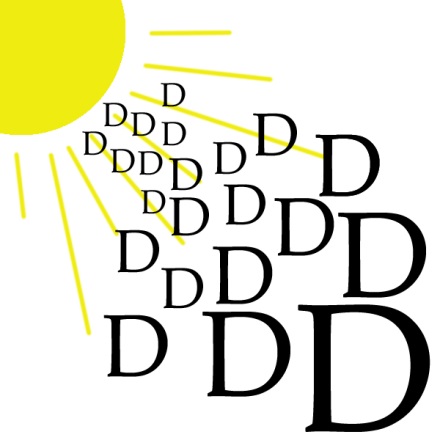 VITAMIN D
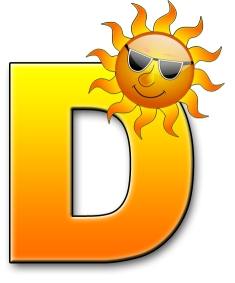 Workshop na zahřátí
VÍTE, KOLIK OBSAHUJÍ VYBRANÉ POTRAVINY vitaminu D
Údaje v IU na100 G potraviny

ementál 45 %
tvaroh tučný
losos
olej tresčí játra
vejce
vaječný žloutek
A	1360 IU
B	447 IU
C	132 IU
D	120 IU
E	41 IU
F	8 IU
[Speaker Notes: 1.Olej tresčí játra	1360	340 %
2. Losos		447	111 %
3. Vaječný žloutek	132 	33 %
4. ementál 45 %	120	30 %
5. Vejce		   41    10,25%
6.  tvaroh tučný	    8	2%]
Správné odpovědi
[Speaker Notes: DDD 400]
Vitamin D - kalciferol
Není typický vitamin 
Organismus je schopen jej syntetizovat v kůži vlivem UV záření
Skupina steroidních prohormonů rozpustných v tucích
Výskyt ve dvou hlavních formách
D2 ergokalciferol
D3 cholekalciferol 
Obě formy lze získat potravou, D3 i syntézou v kůži
Cholekalciferol (syntetizovaný v kůži) – se v játrech aktivuje 
25-hydroxycholekalciferol – ten se dál v ledvinách mění na 
Aktivní 1,25-dihydroxycholekalciferol
[Speaker Notes: http://www.ceva-edu.cz/file.php/24/prezentace/Janeckova_-_Vitamin_D_a_infekcni_onemoc/Janeckova_Vitamin_D_infekcni_onemocneni_v4.swf?d=640x480]
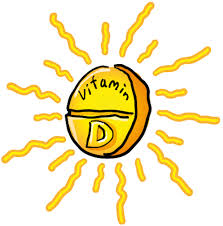 SLUNEČNÍ VITAMIN
Důležitý regulátor vstřebávání a využití vápníku a fosforu  
Vápník – v tenké kličce aktivním transportem
Hlavním zdrojem není potrava (10-20 % *)
Ale dostatečná expozice slunečnímu záření (insolace)
Při přiměřeném slunění/opalování se ho tvoří dostatek v kůži (80-90 % *) 
S dostatkem oslunění se nepovažuje perorální příjem vitaminu D za nutný
ALE jeho potřeba je závislá na různých faktorech (např. geografických, klimatických a kulturních). 
WHO doporučuje vystavovat tělo (hlavně obličej a paže) slunečnímu záření po dobu 30 minut denně
[Speaker Notes: *www.klinickafarmakologie.cz Vitamin D]
VÝZNAM VITAMINU D
Důležitý regulátor vstřebávání a využití vápníku a fosforu
Správná tvorba kostí a zubů
Vliv na normální koncentraci vápníku v krvi
Vliv na normální dělení buněk
Udržení normální funkce imunitního systému
Udržení normální svalové funkce
DDD: 5μg (10 μg) = 200-400 IU
1μg = 40 IU /MU
Dle nových doporučení 20 μg = 800 IU/den *
Uhrazení denní spotřeby
Smíšená strava se zařazováním ryb
Hlavním zdrojem není potrava
Při adekvátním oslunění se ho dostatek tvoří v kůži
[Speaker Notes: *Nová odhadovaná hodnota 20 ug/den vychází z předpokladu, že organismus není vystaven slunečním paprskům. Smíšená strava obsahuje jen málo vitaminu D (2-4 ug/den) nové referenční hodnoty DACH (2013) – viz. Výživa a potraviny, 2014/1 + Výživa a potraviny 2014/3  Prevence osteoporózy – to není jen vápník (Březková, Matějová, Brázdová)
různé zdroje uvádí různá doporučení
2,5 - 10μg (Velíšek, str. 385)
ANC (DDD ve Francii) 10μg (400IU)]
Doporučený příjem vitaminu DDACH, Referenční hodnoty pro příjem živin, 2011
[Speaker Notes: Zdroj (Referenční hodnoty pro příjem živin. V ČR 1. vyd. Praha: Společnost pro výživu, 2011, s. 61-67. ISBN 978-80-254-6987-3.)]
Vitamin D je absorbován spolu s tuky ve střevě a transportován v chylomikronech lymfatickým systémem do jater – zde skladován a metabolizován
Rozsah absorpce cca 80 % (DACH, 2011)
Za vlastní aktivní formu vitaminu D je považován
1α, 25-dihydroxycholekalciferol (kalcitriol)
10x účinnější než cholekalciferol (D3) i než 
25 – hydroxycholekalciferol (kalcidiol)
Je hlavní hormon, který je nezbytný pro podporu vápníku a kostní homeostázy
Působí prostřednictvím vazby na receptor vitaminu D (VDR)
Syntéza, aktivace vitaminu D
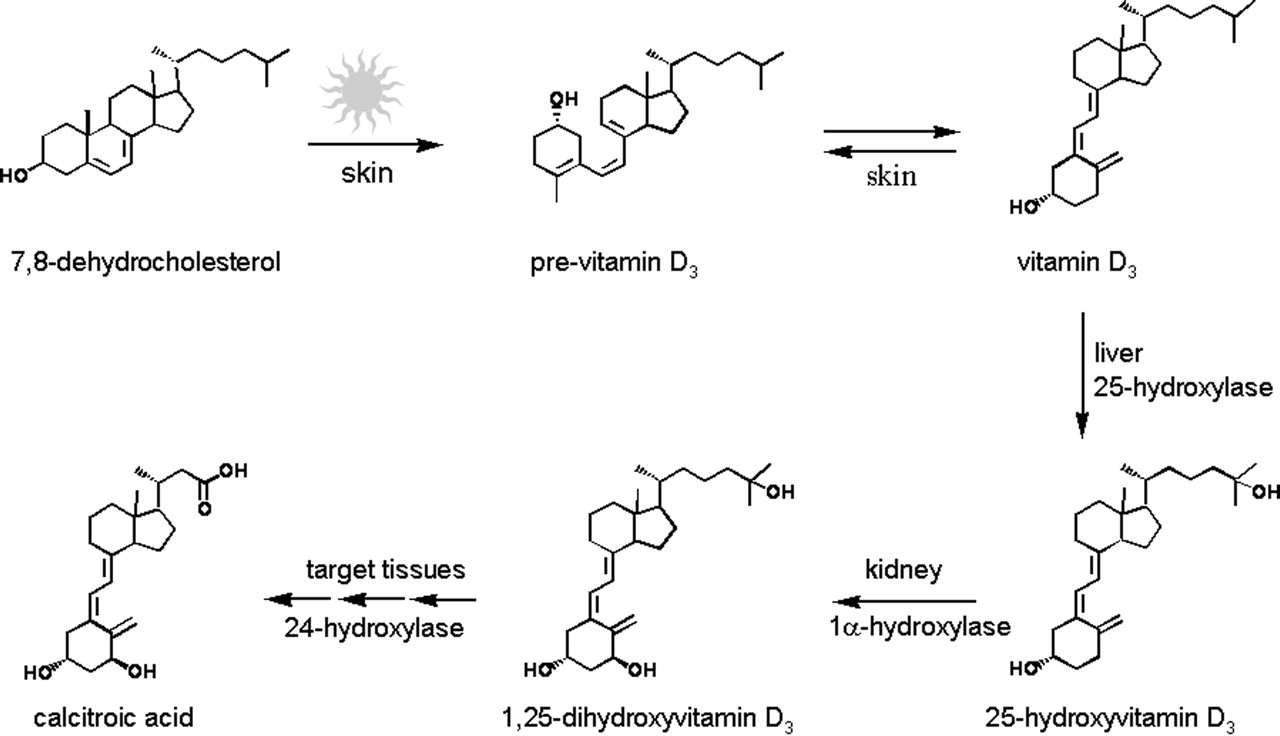 [Speaker Notes: Vitamin D3 synthesis, activation, and catabolism. Vitamin D3 is produced in the skin by the photolytic cleavage of 7-dehydrocholesterol followed by thermal isomerization. Vitamin D is transported to the liver via the serum vitamin D binding protein, where it is converted to 25-hydroxyvitamin D3, the major circulating metabolite of vitamin D3. The final activation step, 1α-hydroxylation, occurs primarily, but not exclusively, in the kidney (see text), forming 1,25-dihydroxyvitamin D3, the hormonal form of the vitamin. Catabolism inactivation is carried out by 24-hydroxylase, which catalyzes a series of oxidation steps resulting in side chain cleavage.]
Zdroje vitaminu D (100 g potraviny)volně dle Velíška, 2011
[Speaker Notes: Proč více vitaminu D když v tomatě?]
POJMY – hladiny vitaminu D
[Speaker Notes: Většina popsaných hyperkalcemií z důvodu intoxikace vitaminu D byla spojena se sérovou koncentrací vyšší než 220 nmol/l 
Vyskočil, 2011 (viz zdroje)]
Klasifikace zásobení vitaminem D
[Speaker Notes: MUDr. Richard Pikner, Ph.D.: Jaká má být hladina vitaminu D a doporučené dávkování?. CEVA [online] 16. říjen 2012 , poslední aktualizace 16. říjen 2012 [cit. ]. Dostupný z WWW: http://www.ceva-edu.cz/mod/data/view.php?d=13&rid=178. ISSN 1803-8999.]
Hladiny vitaminu D - hypovitaminóza
[Speaker Notes: Looserovy zóny
Výsledky ukázaly, že vitamin D poskytuje ochranu proti zlomeninám, která je závislá na dávce – 400 IU denně snížilo zlomeniny o min 20% u osob ve věku 65 a starších]
[Speaker Notes: PTH začíná stoupat je li 25 (OH) pod 31 ng/ml  (nedostatečnost)]
Epidemiologické studie naznačují
Vitamin D a nádory
vitamin D hraje roli ve zvýšení rizika rozvoje nádorů
Nádory tlustého střeva, prostaty, prsu
Zvýšení rizika pro diabetes mellitus 1. i 2. typu
Cílovými orgány vitaminu D nejen kosti
Tenké střevo, ledviny, příštítná tělíska, slinivka, žaludek, mozek
[Speaker Notes: Zdroj Vyskočil]
Rizikové skupiny
Starší osoby
Nedostatečný pobyt na slunci
Po 65 roku věku klesá schopnost získat vitamin D ze slunečního svitu
Zároveň se snižuje schopnost ledvin přeměnit vitamin D na jeho aktivní metabolit
+ méně pestrý jídelníček a s ním spojený nízký příjem vitaminu D

 Institucionalizované osoby, tzn. Osoby v domovech dlouhodobé péče či léčebnách
Nadbytek vitaminu D
Z běžné stravy nepravděpodobný
Spotřeba doplňků stravy – multivitaminové přípravky
Koncentrovaná forma, může dojít k hypervitaminóze
Vede k:
Hyperkalcemii 
Zvýšená resorpce Ca2+ ve střevě
Hyperfosfatemii
Když sluníčko a ryby nestačí …
Kdy suplementovat?
Zánětlivá onemocnění střev 
Crohnova choroba, ulcerózní kolitida
Celiakie 
Laktózová intolerance
Bariatrická chirurgie
Jaterní onemocnění 
Malnutrice
[Speaker Notes: FOJTÍK, Petr. Výživa a sekundární osteoporóza. Interní Med. [online]. 2009, roč. 11, č. 12, s. 561-568 [cit. 2014-11-11]. Dostupné z: http://www.internimedicina.cz/pdfs/int/2009/12/08.pdf]
Fortifikované potraviny
Fortifikace = obohacení (dané potraviny) na koncentrace vyšší, potřebné z různých důvodů
Vitamin D2 (ergokalciferol) se přidává např. 
do margarinu
do některých obilovin (tzv. snídaňové cereálie)
Figure 1 The vitamin D metabolic pathway
Wolff AE et al. (2008) Vitamin D and musculoskeletal health Nat Clin Pract Rheumatol doi:10.1038/ncprheum0921
[Speaker Notes: Vitamin D2 (ergocalciferol) can be obtained through ingestion, while vitamin D3 (cholecalciferol) can be obtained through ingestion or cutaneous synthesis. In the skin, provitamin D3 is converted to previtamin D3 upon exposure to ultraviolet light. Previtamin D3 isomerizes into vitamin D3 and translocates into the circulation.
In the liver, 25-hydroxylase rapidly converts vitamin D2 or vitamin D3 to 25(OH)D2 or 25(OH)D3 (considered the storage forms of vitamin D), which are released into the blood. 
In renal tubule cells, 1-hydroxylase converts 25(OH)D to its biologically active form, 1,25(OH)2D. 
The activity of 1-hydroxylase is stimulated by PTH and suppressed by 1,25(OH)2D. 1,25(OH)2D increases intestinal calcium absorption and helps maintain normal serum calcium levels. When dietary calcium—and, therefore, intestinal calcium absorption—is low, 1,25(OH)2D also binds to osteoblasts, thereby increasing osteoclast activity and causing the release of skeletal calcium. Abbreviation: PTH, parathyroid hormone.]
Závěrečný kvíz 
1. Schopnost syntézy vitaminu D v kůži:
A. s věkem roste
B. s věkem se nemění, rozdíly jsou pouze mezi pohlavími
C. s věkem klesá
Schopnost syntézy vitaminu D v kůži:
A. s věkem roste
B. s věkem se nemění, rozdíly jsou pouze mezi pohlavími
C. s věkem klesá
2. Kterou/é potravinu/y můžeme označit jako významný zdroj vitaminu A i  D?
A. Mrkev
B. Losos
C. Žloutek 
D. Tvaroh
E. Játra
Kterou/é potravinu/y můžeme označit jako významný zdroj vitaminu A i  D?
A. Mrkev
B. Losos
C. Žloutek 
D. Tvaroh
E. Játra
True or False.  
Vitamin D is not necessary for Calcium to be absorbed in the body.
[Speaker Notes: Take a moment to answer this question.  True or False.  Vitamin D is not necessary for Calcium to be absorbed in the body.]
True or False.  
Vitamin D is not necessary for Calcium to be absorbed by the body.
[Speaker Notes: The answer is false.  Vitamin D is necessary for calcium to be absorbed by the body as it aids in absorption of calcium from the small intestine and it also helps maintain blood calcium levels.]
Děkuji za pozornost
Zdroje
DACH. Referenční hodnoty pro příjem živin. V ČR 1. vyd. Praha: Společnost pro výživu, 2011, s. 61-74. ISBN 978-80-254-6987-3.
European Food Safety Authority - Evropský úřad pro bezpečnost potravin. Dostupné z: http://www.efsa.europa.eu/ 
FOJTÍK, Petr. Výživa a sekundární osteoporóza. Interní Med. [online]. 2009, roč. 11, č. 12, s. 561-568 [cit. 2014-11-11]. Dostupné z: http://www.internimedicina.cz/pdfs/int/2009/12/08.pdf 
VELÍŠEK, Jan. Chemie potravin. Rozš. a přeprac. 3. vyd. Tábor: OSSIS, 2009, xxii, 580 s. ISBN 978-80-86659-17-6.
MUDr. Richard Pikner, Ph.D.: Jaká má být hladina vitaminu D a doporučené dávkování?. CEVA [online] 16. říjen 2012 , poslední aktualizace 16. říjen 2012 [cit. ]. Dostupný z WWW: http://www.ceva-edu.cz/mod/data/view.php?d=13&rid=178. ISSN 1803-8999.
VYSKOČIL, Václav. Vitamin D. 2011, roč. 2, č. 25. Dostupné z: www.klinickafarmakologie.cz